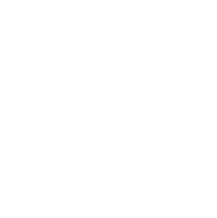 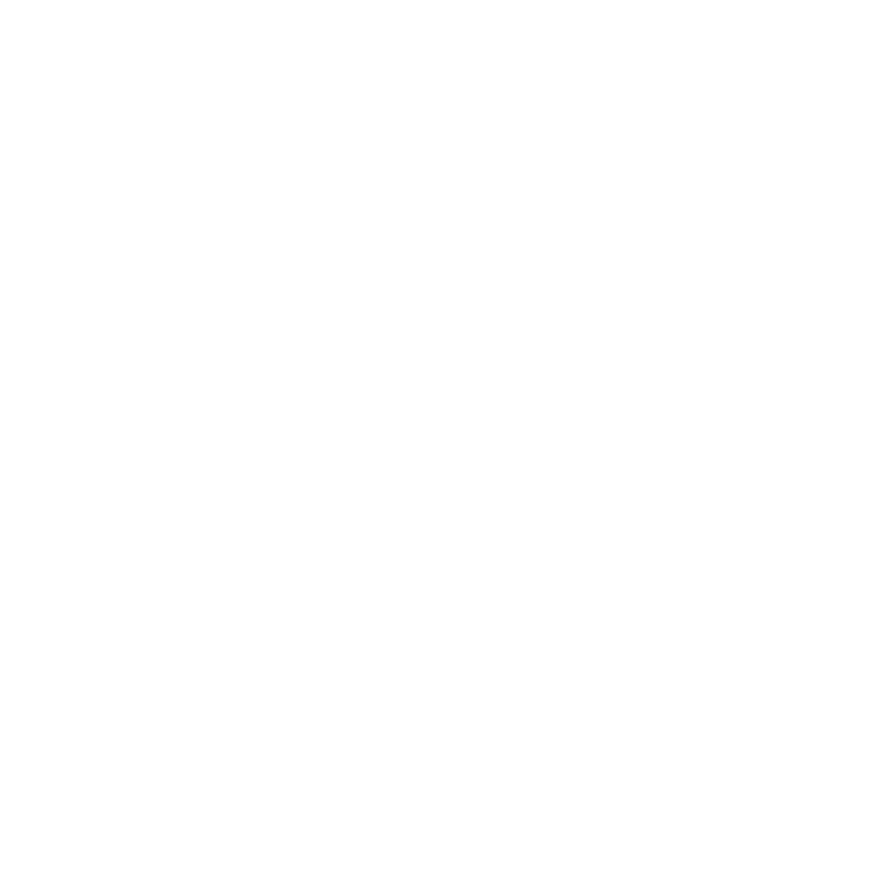 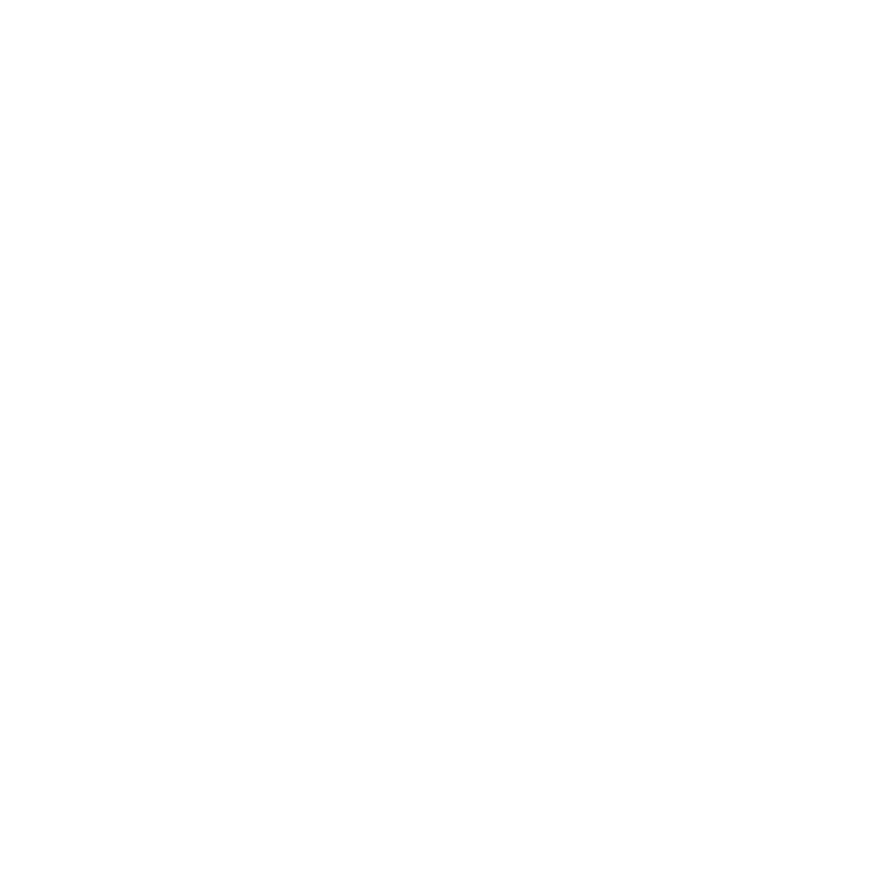 Curriculum for Wales Scheme of Learning:Science and Technology
8
Animation
Department Vision
Technology Vision at CQHS. 

Technoleg at Connah’s Quay High School is an inspiring, rigorous and creative subject where learners design and make products that solve real and relevant problems whilst considering their own and others' needs, wants and values. Our aim is to teach learners to understand and consider the wider impacts on local areas and wider environments around Wales.
We envision a transformative learning environment that inspires students to embark on a journey of discovery and innovation. We integrate ICT skills, business acumen, engineering and construction principles with a hands on approach. Through this, we aim to empower our students to become ambitious, capable learners, healthy, confident individuals, enterprising, creative contributors, and ethical, informed citizens.
Our commitment to excellence is evident in our Key Stage 3 schemes of work, where learners engage in a variety of design and creative tasks. These activities serve as dynamic platforms for cultivating creativity and exploration, enabling students to develop not only technical proficiency but also essential life skills. As they progress into Key Stage 4, our comprehensive curriculum expands to include specialised subjects that caters to the diverse interests and aspirations of our students, preparing students for the challenges and opportunities of the future. Whether navigating the complexities of coding and programming or understanding the principles of entrepreneurship and engineering, our students are equipped with the skills necessary to excel in their chosen fields.
The carefully crafted Scheme of Learning in KS3 reflects our implementation of curriculum for Wales, ensuring that each SOL aligns with one or more of the four purposes. By focusing on practical, hands-on projects, we aim to propel their skills forward, nurturing a comprehensive understanding of how technology interconnects and is applied in real-world scenarios.
Our Technology Department is dedicated to nurturing well-rounded individuals who not only excel academically but also embody the qualities of resilience, creativity, and ethical responsibility. We prepare our students to navigate the challenges of the future, equipping them with the skills and knowledge to make meaningful contributions to society and thrive in an ever-evolving technological landscape.
Overall Learning Journey 7-11 Overtime
Statements of What Matters
Expressive Arts WMS:
Creating combines skills and knowledge, drawing on the senses, inspiration and imagination.
Four Purposes
Integral Skills
Ambitious, capable learners who set themselves high standards and seek and enjoy challenge
Ambitious, capable learners who use digital technologies creatively to communicate, find and analyse information, and are ready to learn throughout their lives. 
Enterprising, creative contributors who connect and apply their knowledge and skills to create ideas and products
. Learners will be given a brief which they will have to create a plan to effectively deliver on the brief. 
Learners will need to create a source log to organise  their assets.
Learners will need to be creative and innovative in creating their asset.
Learners will have to problem solve to create a suitable animation that meets the need of the brief and uses the correct animation techniques such as motion tween and bone tool
Cross Curricular Skills
Pedagogical Principles
This learning is underpinned by the pedagogical principles, which state that good teaching and learning: 
Use of "Do now" to review prior skills and knowledge
Use of oracy toolkit to promote discussion around copyright
Assessment against negotiated success criteria
Challenge through used advanced skills in animate such as layering, merging, use of correct file types, inserting appropriate images and file types.
Principles of Progression
Increasing effectiveness as a learner
Increasing breadth and depth of knowledge
Deepening understanding of the ideas and disciplines within Areas
Progression is likely to grow out of gradual use and re-use of known photoshop skills.
As learners make progress they increasingly evaluate and create more and more sophisticated creative work independently. 
Their evaluation of their own and others' work reflects a developing understanding of the process as well as the final product, and resilience in receiving, and persistence in acting upon feedback.
Linking new learning to existing knowledge develops an increased depth of knowledge.
Moreover, learners learn and refine their knowledge and skills including the techniques, processes and skills required to create an animation.
Progression is demonstrated through the continuing development of the knowledge, skills and capacities required to create, respond and reflect within their animation.
Refinement and growing sophistication in the use and application of skills
Making connections and transferring learning into new contexts
Additional notes & Misconceptions
Levels of control, accuracy and fluency in using a range of animation skills will grow as learners progress.
Links with expressive arts in terms of design and creativity. 
Copyright links to technology.
Sourcing information and taking note of bias with Humanities. 
Lots of focus on 'design' and working in industry creating animations.
Progression Steps to inform teaching
Progression step 2
Progression step 3
Progression step 4
I can plan a digital task, identifying success criteria to support the process.
I can develop strategies for finding specific information/media using different techniques and keyword
I can create, edit and organise multimedia components (text, images, sound, animation and video) in selected software as appropriate, such as:
text and images, e.g. change font type, size and style; highlight text to use cut, copy and paste; use bullet points; inserting images, crop and rotate
presentation, e.g. add hyperlink using highlight; copy and paste; add, delete and reorganise slides.
I can give an opinion about my own work and suggest improvements based on the success criteria.
I can independently create and plan work before beginning a digital task.
I can adjust keywords and search techniques to find relevant information.
I can begin to reference sources used in my work and consider if content is reliable.
I can use a range of software to select, produce and edit a range of multimedia components for a purpose, such as:
text and images, e.g. format text (bold, underline, italics, highlight); insert and edit text boxes; columns; use refine tools (spellchecker, find and replace); word wrap; crop; alter size and shape; alter images; add effects; trim and split sound and video clips; transitions; onion skin
I can use keyboard commands such as shortcuts.
I can use software tools to enhance the outcomes for specific audiences.
I can select and effectively use a variety of planning techniques.
I can search a variety of sources using relevant search techniques with increased complexity.
I can independently use a range of complex searches, e.g. and/or/+/-/not.
I can evaluate the reliability of sources of information, justify my opinions and reasons for choices, and reference using appropriate methods
I can select and use a variety of appropriate software, tools and techniques to create, modify and combine multimedia components for a range of audiences and purposes, such as: text and images, e.g. explore and use effectively image manipulation techniques; explore and use appropriately the many aspects of document layout; use animation, video and audio effects such as echo, tempo, envelope, layering, frame rate, key frames
Prerequisite knowledge
How will skills be taught in this topic?
I can plan a digital task, identifying success criteria to support the process.
I can develop strategies for finding specific information/media using different techniques and keywords.
I can create, edit and organise multimedia components (text, images, sound, animation and video) in selected software as appropriate, such as:
text and images, e.g. change font type, size and style; highlight text to use cut, copy and paste; use bullet points; inserting images, crop and rotate
Links with expressive arts in terms of design and creativity – the use of Photoshop fits in hugely in this unit. 
Working with briefs like technology – learners need to read and show understanding of a brief, and creating a product that fits the requirements. 
Sourcing information and taking note of bias with Humanities. 
Use digital skills to select and effectively use a variety of planning techniques.
Use of appropriate digital skills to use a range of complex searches, e.g. and/or/+/-/not.
Use digital skills to evaluate the reliability of sources of information
Use appropriate digital skills to reference sources and consider if content is reliable.
Use digital skills to select a range of appropriate software to select, produce and edit multimedia components for a specific purpose.
Making connections & Authentic Contexts
Links to work completed by the expressive arts department – The use of photoshop skills to create assets
Links with science department around the use of animation to explain a concept and entertain.  

Creation of an animation creates an authentic context and links to the real world.
Key concepts & learning intentions
Learners should have detailed knowledge of copyright and the role it plays in creative/design work. 
Learners will build Photoshop skills in terms of layering, merging, importing & exporting, main tools. 
Learners will learn to fulfill a design brief. 
Learners will develop new skills in animation such as motion tweening, key frames, Fps, bone tool etc
Key vocabulary
Photoshop
Edit
Create
Save
File Type
Transparency
Editing software
Target audience
Key frame
Import
Export
Copyright
Bias
Motion Tween
Bone Tool